Stop Motion Animation Across the Curriculum
Carri Marostica
Karen Young
Mike Fell
Serrano High School’s Partnership Academy
Snowline Joint Unified School District
What Is Stop Motion Animation?
“In animation stop motion animation is a cinematic process, or technique used to makes static objects appear as if they were moving. This technique is commonly used in claymation and puppet-based animation. The objects are brought to life by breaking up the figure's motion into increments and filming one frame of film per increment.” -http://www.webopedia.com/TERM/S/stop_motion_animation.html
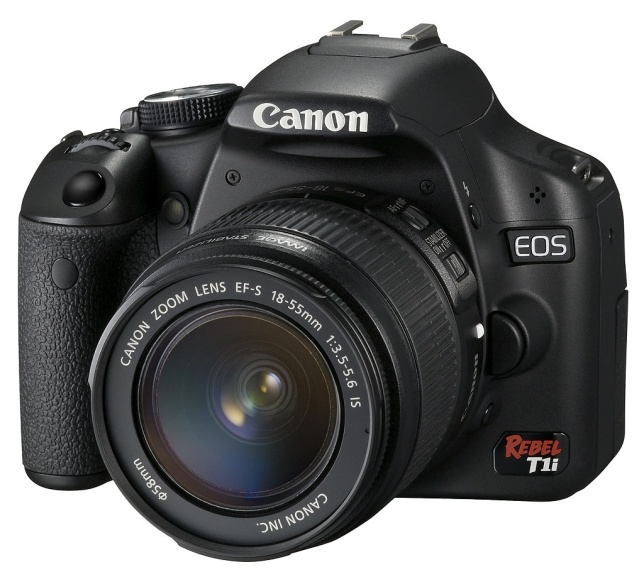 Equipment Required
Digital Camera (still or video)
Computer
Tripod or stable surface
Imagination!
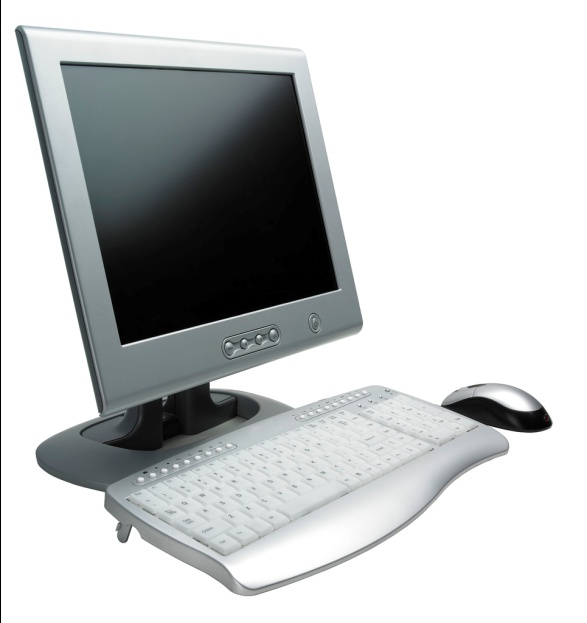 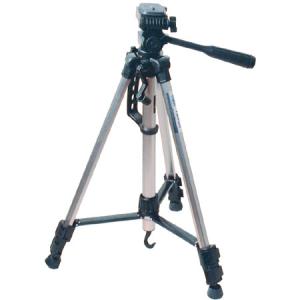 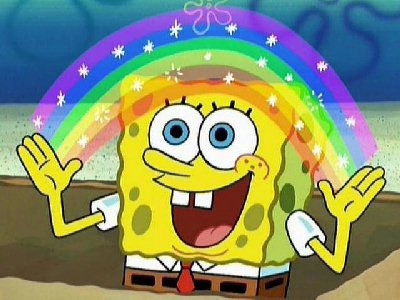 Resources
Freeware
Audacity (http://audacity.sourceforge.net/download/)
Monkey Jam (http://monkeyjam.en.softonic.com/)
Picasa (http://picasa.google.com/)
Software
Adobe Premiere
Windows Movie Maker (comes with most computers)
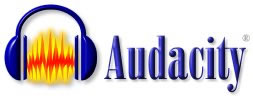 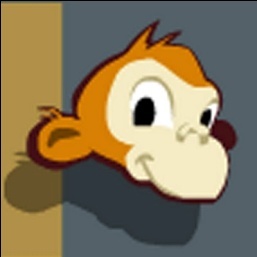 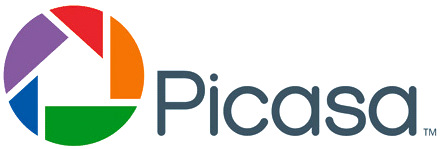 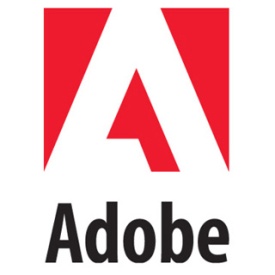 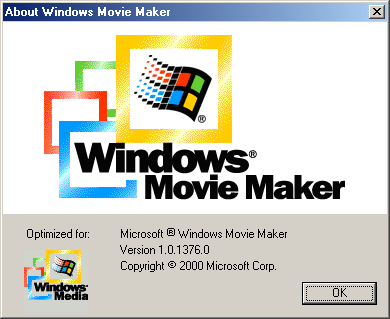 Stop Motion Animation Unit
Teach Vocabulary
Show examples of Behind the Scenes of “Nightmare Before Christmas”
Show Youtube examples
Practice moving an object from point A to point B
Stop Motion Animation Unit
Create a script 
Draw a storyboard
Film your movie
Edit your movie with music, sound FX, and voiceover
Present your movie
Across the Curriculum (example)
English- Write a script complete with action description and dialogue
History- Your story must be based in  or surround a historical event.
Multi-media- Shoot, Edit, Present
Create Your Own Stop Motion Animation
Get into pairs or groups of 3
Create your characters and make them come to life
Examples of Characters
PlayDoh
Cell Phone
Keys
Upload your pictures
Edit
Show your work (museum tour)